WINDING UP OF A COMPANY
M. MARIA JESSICA
ASSISTANT PROFESSOR 
PG & RESEARCH DEPARTMENT OF COMMERCE
BON SECOURS COLLEGE FOR WOMEN, THANJAVUR
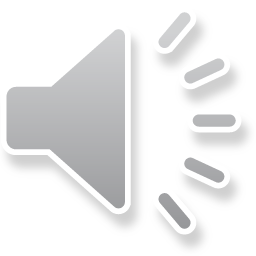 c
o
n
e
t
n
t
s
GENERAL POWERS OF THE COURT
DISSOLUTION OF COMPANY (SEC. 481)
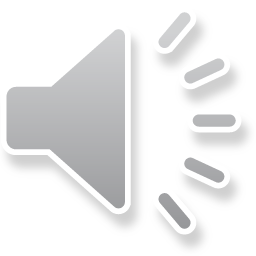 GENERAL POWERS OF THE COURT
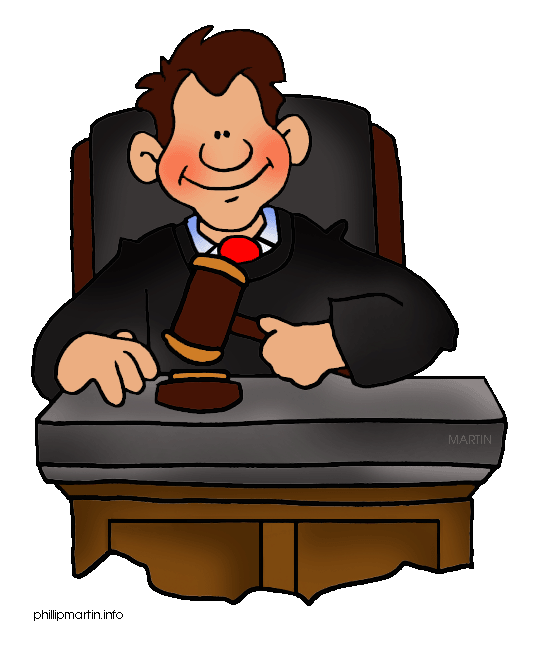 Stay of winding up proceedings (Sec. 466)
i) Settlement of list of contributories (Sec. 467)
       ii) Payment of debts due by contributory (Sec. 469)
       iii) Power to make calls (Sec. 470)
       iv) Adjustment of rights of contributories (Sec. 475)
3. Delivery of property (Sec. 468)
4. Exclusion of creditors (Sec. 474)
5. Order as to costs (Sec. 476)
6. Summoning of persons suspected of having property of the company (Sec. 477)
7. Public Examination (Sec. 478)
8. Arrest of absconding contributory (Sec. 479)
9. Meeting of creditors or contributories (Sec. 557)
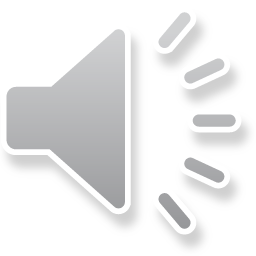 Meanings
Proceedings – Measures or procedures
Exclusion – Elimination or Rejection
Summoning – Finding or Calling
Suspected – Doubted or Distrusted
Absconding – Escaping or Leave suddenly
Dissolution of Company (Sec. 481)
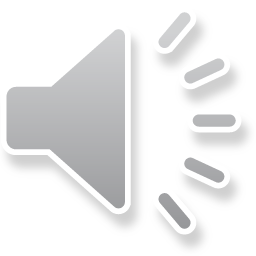 Dissolution puts an end to the existence of a company. A company which has been dissolved no longer exists as a separate entity capable of holding property or of being sued in the court. 
Grounds for dissolution
	- the affairs of the company have been completely wound up.
	- the court is of opinion that the liquidator cannot proceed with the winding up for want of funds and assets, or 
	- for any other reason.
	- Within 30 days of the order of the court, the liquidator shall send a copy of the order to the registrar who shall make in his books a minute of the dissolution of the company.
Contd..
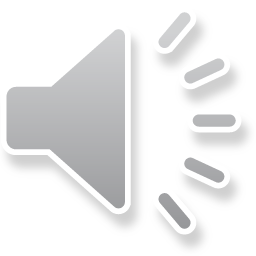 Dissolution can be declared void within 2 years (sec. 559):
	- the effect of an order under sec. 559 is that it makes the dissolution void ab initio and all consequences resulting from the dissolution are avoided including proceedings taken during the interval between the date of dissolution and the date of the order. 


Meaning:
 void – cancelled or reject
CONTRIBUTORY
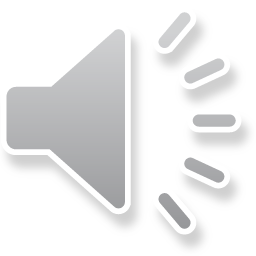 Definition of Contributory (Sec. 428)
	The term ‘contributory’ means every person liable to contribute to the assets of a company in the event of its being wound up and includes the holder of any shares which are fully paid up.
 List of contributories:
	The list of contributories shall be prepared in two parts, viz., List A and List B.
	List A shall include the present members of the company, i.e., members whose names appear in the company’s register of members at the time of the winding up of the company.
LIABILITY OF PRESENT MEMBERS
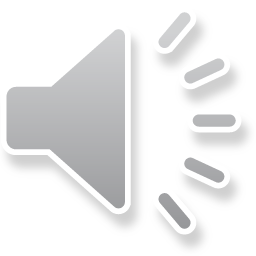 The liability of a present member (i.e. list A contributory) shall be limited-
	- In the case of a company limited by shares, to the amount remaining unpaid on the shares; and 
	- In the case of a company limited by guarantee, to the amount undertaken to be contributed by him to the assets of the company in the event of its being wound up.
Contd…
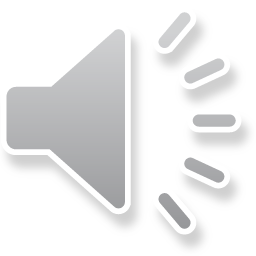 List B shall include the past members of the company, i.e., members who ceased to be members within one year preceding the commencement of the winding up of the company. 

Liability of contributories (Sec. 426) :
	In the event of a company being wound up every present and past member shall be liable to contribute to the assets of the company to an amount sufficient – 
For payment of  (i) its debts and liabilities, and (ii) costs, charge and expenses of the winding up, and
For the adjustment of the rights of the contributories among themselves.
LIABILITY OF PAST MEMBERS
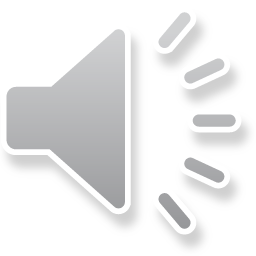 A past member (i.e. List B contributory) shall not be liable to contribute –
If he has ceased to be a member for one year or more before the commencement of the winding up;
In respect of any debt or liability of the company contracted after he ceased to be a member;
If it appears to the court that the present members will be able to satisfy the contributions required to be made by them. Where there have been several transfers of the same shares within a year before the winding up the primary liability is that of the latest transferor in case of default by the A list contributories.
Ex-contract and Ex- Lege (as a matter of law or operation of law) Liability
Under Sec. 429, the liability of a member to be included in the list of contributories is not ex- contract, i.e., it does not arise as a result of the contract membership.
	His liability is ex- lege which means that it arises by reason of the fact that his name appears in the register of members even though the allotment to him was void or that he had sold his shares to a purchaser who has not got his name registered in the register. 
	In the absence of rectification of the register, his liability is absolute under Sec. 429.
	Before a company goes into liquidation, liability of a member to contribute is measured by the contractual obligation arising from membership.
	But after liquidation Sec. 429 imposes a new liability on the shareholders in respect of unpaid calls made before or after the winding up.
	Such calls can be recovered even if they are barred by limitation before the order of winding up was made. 
	
Thank You….
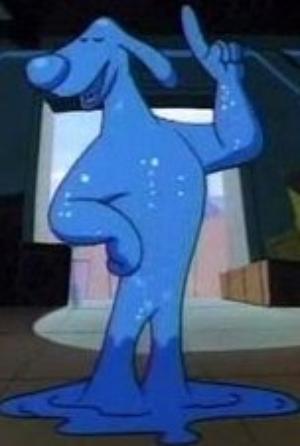 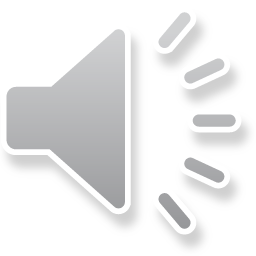